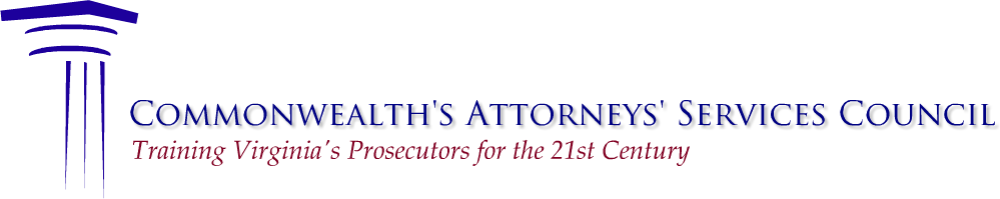 Appellate Updatefor Law Enforcement
2024-2025
Commonwealth’s Attorneys’ Services Council
This document was prepared by the Virginia Commonwealth’s Attorneys’ Services Council 
pursuant to Va. Code § 2.2-3705.7(29) for the training of state prosecutors and law enforcement personnel.
This Presentation is Only an OVERVIEW
For a complete summary of all cases, including the facts and holdings, please see the full “2024-2025 Appellate Update Case List” by CASC. (786 pages)
The case list has cases broken down by topic and court, with citations when available at time of print.
(Note to instructors: The notes field in PowerPoint has additional information accompanying some of these sides.)
PART ONE:Criminal Procedure
Constitutional Law and Virginia Procedure
Fifth Amendment
Interviews and Interrogations
Right to Remain SilentPaxton v. C/w, 80 Va. App. 449 (2024)
Defendant shot and killed his girlfriend. 
Police arrested him, advised him of his Miranda rights, and interviewed him. 
During the interview, the following exchange took place:
[Speaker Notes: Richmond]
Defendant: Sir I did not shoot her. 
Officer: You did shoot her.
Defendant: I don’t wanna talk no more.
Officer: Ok, that’s fair enough, absolutely fair enough. I gave you the opportunity to talk, you didn’t want to talk, and that’s fine, so you’re being charged right now with the carjacking of the car, and use of a firearm in the commission of a felony, and you will be taken to the magistrate and processed.
Defendant: Sir.
Officer: Yes.
Defendant: What?
Officer: Mmm-hmm, unless you can come up with a reasonable explanation, . . .
Defendant: Sir, what else do you wanna know? I’m tellin[g] you everything.
Officer: I wanna hear the truth.
[Speaker Notes: The defendant then agreed to speak again and confessed to killing the victim. 
The defendant moved to suppress his statement, but the trial court denied the motion]
Court: Statement Should Have Been Suppressed
Police did not scrupulously honor the defendant’s right to cut off questioning. 
Officer “dangled the possibility of the defendant escaping criminal liability if he kept talking and provided [the defendant] with a “reasonable explanation” for the circumstances…”.
If an officer is unsure whether a suspect wishes to reinitiate the interrogation, he properly may question the suspect about whether he still wishes to remain silent. 
Here, officer did not reiterate the defendant’s rights, attempt to answer the defendant’s question, or ask the defendant to clarify his question.
Contrast Wilson v. C/w, January 14 (Unp.)
[Speaker Notes: The Court first repeated that the statement, “I do not want to answer any more questions” is the exemplar of an unambiguous invocation of the right to remain silent. The Court found that the defendant’s statement, “I don’t wanna talk no more,” was similarly unambiguous. The Court then rejected the Commonwealth’s contention that the defendant voluntarily re-initiated the conversation by stating “Sir. . . . What?” 
Court also ruled that the defendant did not waive his objection to the admission of incriminating statements by testifying at trial about the interrogation. 
Contrast: Wilson v. Commonwealth: January 14, 2025 va. beach p. 52 of long outline, where officers did not continue to interrogate the defendant after he had invoked his right to counsel, as they only resumed their interrogation after the defendant affirmatively indicated that he wished to initiate a conversation about his arrest and charges.]
Virginia Supreme Court Opinion
This case was appealed to the Virgina Supreme Court where the Court of Appeals was reversed and reinstated the conviction.
But the Court did so on harmless error analysis ONLY.
It is still important to review and consider the Court of Appeals Ruling in this case.
Fayne v. Commonwealth, 83 Va. App. 686 (2025)
Defendant was accused to shooting and killing his pregnant girlfriend and wounding another man after a dispute in a parking lot. 
During interrogation, the defendant unequivocally requested an attorney: 
“I feel like this is a waste of your time, my time or my money towards a lawyer. And that’s why I strongly request him here. I hate to do this in front, but before I give a statement I’m going to give, even before talking to him, I just want him.”
Detective’s Response
Detective acknowledged that it was the defendant’s right to request an attorney but warned that once counsel was involved it would be difficult for the defendant to make a statement. 
Detectives continued to press him despite his request for a lawyer. 
Defendant responded, “I don’t want to really say nothing.” 
After about 30 minutes more interrogation, a third detective replaced the earlier detectives and interrogated the defendant for another 40 minutes. When he finished, the defendant asked for the earlier detective who returned and coaxed a confession from the defendant after another 35 minutes of interrogation.
Court of Appeals Holding
The Court suppressed the statements made after the defendant’s request for any attorney as he made a clear invocation that was not honored by the officers and any confession he made was tainted by the police misconduct while he remained in police custody.
The Court rejected any argument of reinitiation by the defendant because the officers never paused the interrogation after the defendant’s clear invocation.
Good Example of Honoring an Invocation and the Defendant Reinitiating the Questioning
Wilson v. Commonwealth, January 14, 2025 (unpub.): The defendant shot and killed the victim. 
Officers detained the defendant and questioned him after advising him of his Miranda rights. 
The defendant requested an attorney, and the officers ended their questioning.
Reinitiation
Approximately eight to nine minutes later, an officer re-entered the room to ask the defendant if he would like anything to eat because the process may take a while and made it clear that the defendant was not being questioned. 
As the officer was leaving, the defendant asked, “Why am I here?” The officer again explained to the defendant that he was going to be charged with murder. 
The defendant then asked, “Can I talk to you?”
Officer Response
After both detectives returned to the interview room, they reminded the defendant that he had previously invoked his right to counsel. 
The detectives then expressly informed the defendant that he had the right to an attorney and that he did not have to answer any of their questions. 
After hearing multiple recitations of his rights from the detectives, the defendant stated unambiguously, “I want to talk about why I’m here.” 
The defendant then confessed to shooting the victim.
Court of Appeals Holding
The Court of Appeals held that the officers honored his original invocation by ceasing interrogation.
The Court noted that the defendant clearly staed he wanted to talk with the officers after he invoked his right.
However, the officers did not immediately resume questioning but instead re-read him his rights and confirmed he wished to waive his rights prior to resuming their interrogation.
Fourth Amendment
Search and Seizure
Investigative Detention
RAS for Stops 
RAS for Frisks
Traffic Stops
Hinsley v. Commonwealth, October 8, 2024 (Unp.): Stop for §46.2-848 lawful where defendant’s failure to use her turn signal may have impacted the officer’s vehicle on the road; whether it actually impacted the vehicle or not was not material for a violation of the statute.
[Speaker Notes: Hinesly Also found stop for failure to signal was not in violation of § 46.2-1003(C).]
Pat-Downs
Scope of Lawful Frisks
Carrying a Concealed Weapon and the 4th Amendment
Smith v. Commonwealth, December 3, 2024 (Unpub.) 
Court: Under Virginia law, it is illegal for an individual to carry a concealed firearm unless the individual falls within an enumerated exception or has a valid permit. 
Court: carrying a concealed weapon in Virginia is presumptively criminal until the individual establishes that an exception applies or presents a permit. 
Officer was permitted to reasonably suspect that the weapon was contraband even without knowing whether the defendant had a valid permit.
Also: McRae v. C/w, November 19, 2024 (Unpub.), Anthony v. C/w: September 3, 2024
[Speaker Notes: Johnson – Unpublished 2020 case ““Thus, we do not presume that an individual carrying a concealed firearm must be in violation of the law in doing so.” 
McRae v. Commonwealth: November 19, 2024- Norfolk- officer’s observation of the firearm gave him a basis to extend the stop for a reasonable amount of time to determine whether the defendant was in lawful possession of the loaded weapon and “confirm or dispel” the suspicion that the defendant possessed the concealed weapon unlawfully. The Court also ruled that, seeking to isolate the weapon so that it was not in reach of either the defendant or his passenger, the officer was also justified in asking the defendant and his passenger to step out of the car 

Anthony v. Commonwealth: September 3, 2024 Newport News: In a footnote, the Court explained that while neither officer had any knowledge at the time as to the defendant’s status as a former felon or whether he had a valid concealed carry permit, as the Virginia Supreme Court held in Whitaker, previously, that fact was immaterial. In Whitaker, the Court had found that when police learned that a suspect had a firearm “in his pocket,” they had probable cause to arrest him for carrying a concealed weapon.]
Alvin v. C/w, April 23, 2024
Defendant, a convicted felon, carried a concealed firearm on his person. 
While on patrol in a high crime area, officer saw the defendant walking with a heavy object swinging in his right pocket every time he made a step forward. 
The officer observed that the object “appeared heavier than a cellphone would be.” 
Officer could see the object pressed against the inside of his pants pocket on the right side, between the pants pocket and his leg, each time the defendant stepped.
Observations as Articulated
Through the thin fabric of the defendant’s pants, the officer could clearly see an outline of a firearm against the defendant’s leg. He specified that this included the handle of the firearm and the barrel of the firearm.
Officer knew that the area was a “high crime” neighborhood in which arrests involving weapons and narcotics had been made. 
Specifically, the defendant walking next to an apartment complex at which the officer had made several arrests involving weapons, narcotics, and stolen autos. The block that the defendant was “walking from” had been the location of a shooting during a very recent traffic stop.
Court: Officer Lawfully Stopped and Patted Down Defendant for a Firearm
Court held that the officer had reasonable suspicion to seize and then pat down the defendant for concealed weapons.
The Court found that the totality of these circumstances, officer reasonably believed the defendant was carrying a concealed weapon, a criminal offense. 
Court noted that the Supreme Court of Virginia held in Whitaker that carrying a concealed weapon provides probable cause to arrest.
Similar: Humphrey v. C/w, July 2, 2024
Defendant, a felon, carried a concealed handgun. 
Officers on patrol at the Va. Beach oceanfront due to an increase in gun violence saw the defendant walking with another man who had an outline of a firearm visible through his clothing. 
Officer approached the defendant’s companion and asked him if he had a concealed weapon permit. 
Man denied having a firearm. 
Officers detained the man and, after a brief struggle, removed a gun from his pants.
[Speaker Notes: Virginia Beach]
Defendant
Defendant began moving away from the officers. 
Officer asked defendant if he also possessed a firearm, 
Defendant responded, “nah, I’m good.” 
Officer then asked for the defendant’s permission to conduct a pat-down search for weapons and defendant repeated his initial response and continued moving away from the officer. 
As the defendant backed away, he tripped over a small sign and the officer saw an “angular shape[d]” item on the defendant’s left side, which the officer believed to be a firearm.
Pat-Down
When defendant tried to walk away, officers stopped him, handcuffed him, patted him down, and removed his handgun. 
Court of Appeals: Officers possessed reasonable suspicion to not only detain the defendant but also conduct a pat down of his person and retrieve the firearm concealed in his pants.
See also: Johnson v. C/w, April 8, 2024 (Unp.).
[Speaker Notes: T he Court agreed that the totality of the circumstances provided the officers with a reasonable suspicion that the defendant possessed a firearm. The Court pointed out that the officers saw the defendant walking in an area of recently increased gun-related violence with a companion who was carrying a concealed firearm. The Court then noted that when the defendant’s companion refused to cooperate with the officers’ investigation, the defendant tried to distance himself from the ensuing scuffle. The Court pointed to the fact that when the defendant stumbled, he revealed to the officer what looked like the outline of a gun on his body. The Court concluded that the officers possessed reasonable suspicion to not only detain the defendant but also conduct a pat down of his person and retrieve the firearm concealed in his pants.

Johnson (not the 2020 Johnson) – also Richmond, like the 1st Johnson - Court cited the U.S. Supreme Court ruling Adams v. Williams and the 4th Circuit’s Robinson ruling. During traffic stop, defendant said he had a firearm. Court allowed pat down and protective sweep of a car “a reasonable officer would have had reasonable suspicion to believe that appellant was armed and dangerous, thus justifying the protective sweep of the car.”]
Geofence Warrants- U.S. v. Chatrie, 4th Circuit en banc
The defendant robbed a bank of roughly $200,000 using a gun and a note claiming that he had the teller’s family held hostage. Witnesses stated that the perpetrator had come from a nearby church. Law enforcement knew only that the perpetrator had a cell phone in his right hand and appeared to be speaking with someone on the device. 
After police failed to locate the suspect via reviewing camera footage, speaking with witnesses, and pursuing two leads, law enforcement obtained a “geofence” warrant from Google.
The Warrant
Step 1: In this step, law enforcement would seek de-identified list of all Google users whose Location History data indicates were within the geofence during a specified timeframe. 
Step 2: In this step, law enforcement would seek additional de-identified location information for a certain device or devices to determine whether that device or devices are relevant to the investigation, and additional location coordinates beyond the time and geographic scope of the original request to eliminate devices from the investigation. 
Step 3: In this step, law enforcement would seek account-identifying information for the users the Government determined were relevant to the investigation. The warrant described the three-step process but sought authority for all three steps in one single warrant.
Holding
The District Court refused to suppress the fruits of the geofence warrant because the officer acted in good faith.
In a 14-1 per curiam ruling, the Court simply wrote: “The judgment of the district court is Affirmed." The justices followed that ruling with 124 pages of separate opinions, consisting of seven concurrences and one dissent.
Useful Analysis from the Opinion
Despite the unusually divided ruling, this ruling makes clear that a substantial majority of the judges of the 4th Circuit believe that law enforcement may lawfully obtain Geofence warrants. The most useful opinion in this collection is likely Judge Berner’s opinion. Judge Berner’s opinion, joined by five other judges, is that “Step One” of Google’s process is not a search under the fourth amendment. 
Thus, adding the seven other 6 judges who believe that the entire search is governed by the third-party doctrine, there are a total of 14 judges who agreed that “Step One” of Google’s process is not a Fourth Amendment search.
Takeaways
The ideal way to obtain a geofence warrant is to seek judicial authorization at each step of the process.
Therefore, it is best to seek three separate search warrants as opposed to a single warrant that contains all three steps.
Exceptions to Warrant Requirement
Probable Cause PLUS ___________________
                                     exception to warrant requirement
Exigent Circumstances: Fitch v. Commonwealth, September 24, 2024 (Unp.)
Defendant murdered his estranged wife. 
Police learned that the defendant’s cellsite data placed him at the scene of the crime at the time of the offense. 
Police obtained a search warrant for the defendant’s residence to search for, among other items, the defendant’s cellphone. 
The search warrant did not authorize the seizure of the defendant’s phone at any other location.
Defendant Appears at Police Department
While officers were preparing to execute the search warrant, the defendant called the Police and asked to speak to an officer. 
The defendant voluntarily come to the police station for an interview.
At the police department, the defendant spoke to an officer. 
During the interview, the defendant confirmed his cell phone number, that he only had one cell phone, and that he always carried his phone.
Seizure of Phone
Additionally, defendant referenced a video that was on his phone, which he believed depicted the victim cheating on him with another man.
Officer informed the defendant that other officers were executing a search warrant at his residence and the warrant authorized the seizure of his phone. 
Defendant asked to leave, concluding the interview. 
Officer gave the defendant a copy of the search warrant and seized the defendant’s phone.
[Speaker Notes: At the motion to suppress, the officer attested that he was concerned that if the defendant was allowed to leave with his phone, he would destroy any evidence that the device contained. The police did not search the contents of the phone until after they obtained a second search warrant, specific to the phone.]
Court: Seizure Lawful as “Exigent Circumstances”
Court noted that it was likely that the defendant had the phone with him when he killed the victim, based on his statements. 
Court also pointed out that the video of the victim and the other man could support a motive for the killing. 
Court reasoned that by the end of the interview, both the defendant and the officer were aware of the incriminating evidence likely present on the defendant’s phone.
[Speaker Notes: Court began by agreeing that the search warrant did not authorize the seizure of the defendant’s phone at the police station.]
Court: Danger of Destruction of Evidence
Court pointed out that the defendant’s discovery that he was a suspect led him to become agitated, and as the possessor of the phone, which contained important incriminating evidence, he was “aware that the police may [have been] on [his] trail,” in the language of Verez.
It was reasonable for the defendant to fear that if the defendant left the police station with his phone, he would remove evidence from it or destroy it altogether. 
Court agreed that the officer did not have time to get a new warrant allowing him to seize the phone from the defendant at the police station before the defendant left or destroyed the evidence.
Probable Cause and Search Incident to Arrest
Answer to a 20-Year-Old Question
Search Incident to Arrest
After arrest, an officer may search a suspect’s entire person (except for body cavities).
Scope of Search:  The person AND the space around that person from which a weapon could be reached.
An officer may search an area under someone’s control at the time of their arrest.
Chimel:1969 Ruling on Search Incident to Arrest
When an officer makes a lawful custodial arrest, he may search the arrestee and the area within his control, his “wingspan.” 
Chimel v. California, 395 U.S. 752 (1969).  
“A custodial arrest of a suspect based on probable cause is a reasonable intrusion under the Fourth Amendment and a search incident to the arrest requires no additional justification, such as the probability in a particular arrest situation that weapons or evidence would in fact be found upon the suspect's person.” 
United States v. Robinson, 414 U.S. 218 (1973).
Timing of Search
If the facts establish probable cause to arrest, law enforcement may conduct a search of the arrestee’s person incident to that arrest.
See, e.g., Joyce v. Commonwealth, 56 Va. App. 646, 657, 696 S.E.2d 237, 242 (2010). 
It does not matter that “the formal arrest follow[s] quickly on the heels” of the search as long as the officer had probable cause to arrest at the time of the search. 
Rawlings v. Kentucky, 448 U.S. 98, 111 (1980)).
Scope of Search
The scope of a search incident to arrest includes not only the arrestee’s “person” but also “the area ‘within his [or her] immediate control,’” meaning “the area from within which [the arrestee] might gain possession of a weapon or destructible evidence.” 
Chimel v. California, 395 U.S. 752, 763 (1969); see Commonwealth v. Gilmore, 27 Va. App. 320, 327-28, 498 S.E.2d 464, 468 (1998). 
The permissible scope also includes containers found on the arrestee’s person or within his or her immediate control as long as the search occurs sufficiently contemporaneously. 
See Michigan v. Summers, 452 U.S. 692, 693, 705 (1981) (envelope); United States v. Robinson, 414 U.S. 218, 234-36 (1973) (package of cigarettes).
2009: No More Search of a Vehicle 
Incident to Arrest
Once a person has been removed from the car and is secured in cuffs the car is no longer under their control and is not subject to a search incident to arrest.
Law Enforcement may search the passenger compartment of a car incident to arrest ONLY if it is reasonable to believe that the arrestee might access the car at the time of the search OR that the car contains evidence of the offense.
Arizona v. Gant, 556 U.S. 332 (2009)
[Speaker Notes: Prior to Gant, the law was that when a person is arrested inside or next to a vehicle, the scope of the search incident to arrest extends to the passenger compartment and all closed containers that are in that passenger compartment, including the glove box. New York v. Belton, 453 U.S. 454 (1981); Thornton v. United States, 541 U.S. 615 (2004).]
U.S. v. Davis, 997 F.3d 191 (4th Cir. 2021)
Officers stopped the defendant for a traffic violation. 
However, the defendant drove away during the stop and fled police at high speed. 
He then escaped from his car and fled on foot, carrying a backpack. 
While running, he appeared to discard an object. Police chased him into a swamp, where he surrendered.
Backpack Search
Davis exited the swamp, dropped the backpack to the ground, and laid prone on the ground. 
Police handcuffed him with his hands behind his back and lying on his stomach, and then an officer searched his nearby backpack. 
In the backpack, police discovered cash and two plastic bags of cocaine. 
They then searched his car and found more evidence.
Court: Search Unlawful
Court decided that the Supreme Court’s holding in Arizona v. Gant applies beyond the automobile context to the search of a backpack. 
Court concluded that Gant applies to searches of non-vehicular containers and concluded that police officers can conduct warrantless searches of non-vehicular containers incident to a lawful arrest “only when the arrestee is unsecured and within reaching distance of the [container] at the time of the search.”
Searching Cars
Under Chimel, police can “search a vehicle incident to a recent occupant’s arrest only when the arrestee is unsecured and within reaching distance of the passenger compartment at the time of the search.” 
Court then reasoned that, under Gant, an item is not within a person’s immediate control if it is unreasonable to believe that they can access it.
Could Davis have reached his bag?
Court noted that the defendant was face down on the ground and handcuffed with his hands behind his back. 
“He had just been ordered out of the swamp at gunpoint. The only other individuals within eyesight were officers, who outnumbered him three to one. And while this all took place in a residential area, it appears there was no one else around to distract the officers.” 
Court concluded that the defendant “would have had to jump up from the ground or contort his body in order to snatch the backpack away from” the officers. 
Thus, the defendant was secure and not within reaching distance of his backpack when the officers searched it
Davis Applied: U.S. v. Horsely, June 24, 2024
Officers arrested the defendant for Distribution at a hotel. 
When officers visited the hotel room, the defendant answered the door without clothes on. 
Officers arrested him and put him in handcuffs while he was standing, cuffing him behind his back. 
Officers had positioned the defendant on one side of a queen-sized bed.
Phone Seizure
On the other side of the queen-sized bed was a cellphone on a table, two to three feet from the edge of the bed. 
Several United States marshals were present in the room. 
At a motion to suppress, an agent testified that the defendant “could not have reached for the phones because he was under arrest” and that “he couldn’t reach because he was in handcuffs.”
Officers seized the phone and later obtained a search warrant to search the phone.
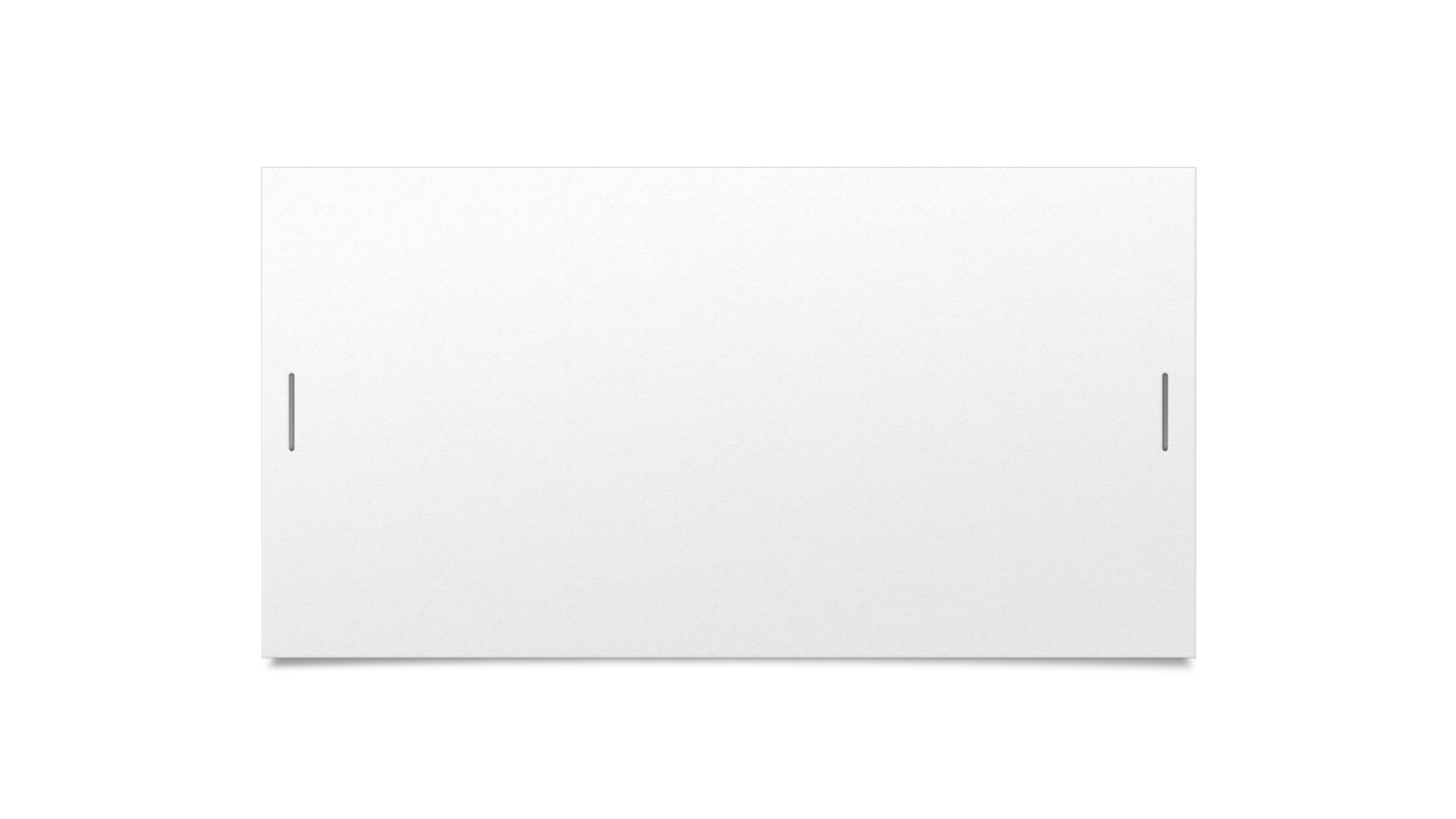 Phone’s Location in the Hotel Room
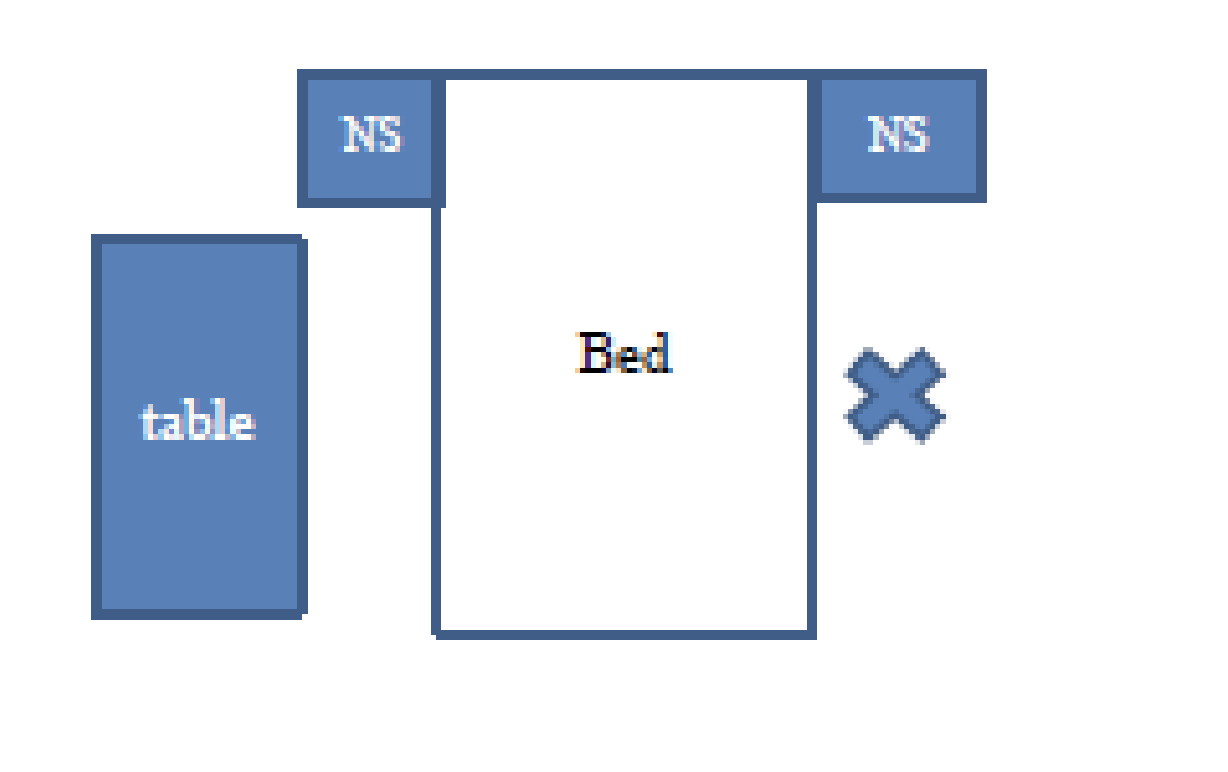 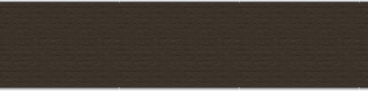 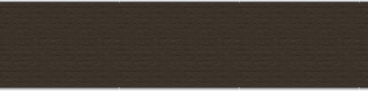 Court: Phone Seizure Unlawful
Court: cellphone was improperly seized incident to arrest. 
Court found that the defendant was secured, and the cellphone was not within his reach. 
Court emphasized that the relevant question is whether it is reasonable for police to believe a defendant could have accessed the item at the time of the search.
Administrative and Inventory Searches
No Warrant is required for the search of the personal effects of an arrestee or of a vehicle IF 
it is part of the routine administrative booking procedure or impound procedure
Inventory Searches
Inventory searches of personal effects of an arrestee at a police station are permissible under the Fourth Amendment. Illinois v. Lafayette, 462 U.S. 640 (1983). 
U.S. v. Wilder, 4th Cir. December 31, 2024: Defendant would have been arrested in any event, based on his possession of marijuana, and pursuant to department policy, the defendant’s cross-body bag would have been inventoried. As a result, the firearm and ammunition underlying his conviction would have been inevitably discovered and seized.
Inventory Searches are NOT Evidentiary Searches
“An inventory search . . . serves the strong governmental interests in: 
Protecting an owner's property while it is in police custody, 
Insuring against claims of lost, stolen, or vandalized property, and 
Guarding the police from danger.” 
Colorado v. Bertine, 479 U.S. 367, 367 (1987). See also, Servis v. Commonwealth, 6 Va. App. 507(1988).
Key Limitation: Must Be Based on Established Procedure
While it is not necessary for there to be independent probable cause to believe that a vehicle or personal property contains evidence or contraband, a law enforcement agency must have an established inventory procedure, especially when it comes to opening containers.  
“an inventory search must not be a ruse for a general rummaging in order to discover incriminating evidence.” 
Florida v. Wells, 495 U.S. 1, 4 (1990).
Procedure Must Be Standardized
As noted, there must be “‘standardized criteria,’ such as a uniform police department policy,” that “sufficiently limit[ed] [the] searching officer’s discretion[,]” 
Colorado v. Bertine, 479 U.S. 367, 374 n.6 (1987);
“For the inventory search exception to apply, the search must have been:
Conducted according to standardized criteria AND
Performed in good faith.
United States v. Clarke, 842 F.3d 288, 293 (4th Cir. 2016)
Case of Note
Stamps v. C/w, February 18, 2025 (Pub.): An inventory search that is not otherwise pretextual is not rendered invalid simply because the officer failed to strictly follow department procedures.
Court: Minor deviations from policy do not invalidate the search itself.
[Speaker Notes: Virginia Beach: officers’ compliance with that policy was flawed, the Court found that the defendant failed to show that the inventory search was a pretext for a criminal investigation. The Court repeated that minor departures from the inventory-search policy do not invalidate the search itself. In a footnote, the Court elucidated that that an inventory search that is not otherwise pretextual is not rendered invalid simply because the officer failed to strictly follow department procedures.]
Back to Gant:
What is “reasonable to believe"
Once a person has been removed from the car and is secured in cuffs the car is no longer under their control and is not subject to a search incident to arrest.
Law Enforcement may search the passenger compartment of a car incident to arrest ONLY if it is reasonable to believe that the arrestee might access the car at the time of the search OR that the car contains evidence of the offense.
Arizona v. Gant, 556 U.S. 332 (2009)
[Speaker Notes: Prior to Gant, the law was that when a person is arrested inside or next to a vehicle, the scope of the search incident to arrest extends to the passenger compartment and all closed containers that are in that passenger compartment, including the glove box. New York v. Belton, 453 U.S. 454 (1981); Thornton v. United States, 541 U.S. 615 (2004).]
U.S. v. Turner, 4th Cir., December 4, 2024
Court: Under the automobile exception, police may search only “on a showing of probable cause,” rather than the “mere reasonable belief” that will justify a search incident to arrest under Gant. 
Court concluded that Gant’s “reasonable to believe” standard can be satisfied with something less than probable cause.
What is the standard? 
TBD….
[Speaker Notes: North Carolina: defendant, a convicted felon, stole a firearm Officers learn that gun is in his car, arrest the defendant for the theft, and then search the car. Court reasoned that because the automobile exception allows for a warrantless search of a vehicle for any contraband or evidence on a showing of probable cause, reading Gant also to require probable cause would render its search-incident-to-arrest exception largely redundant. However, refused to go further in explicating Gant’s “reasonable to believe” standard – considering, for instance, how it relates to the “reasonable suspicion” standard associated with Terry v. Ohio. Instead, the Court found that whatever the precise contours of Gant’s “reasonable to believe” standard, that standard is met here. Under Gant, is enough to permit a search of the passenger compartment of the car incident to the defendant’s lawful arrest on the outstanding warrant for theft of a gun.]
Probable Cause is NOT “More Likely Than Not”Durham v. C/w, 904 S.E.2d 203 (2024)
Court: Probable cause can be found where there is a reasonable ground for belief of guilt, particularized with respect to the person to be searched or seized, or where there is a fair probability that contraband or evidence of a crime will be found in a particular place. 
Court: Probable cause “is certainly less demanding than a preponderance of the evidence standard, and it does not require that an officer believe that the search’s subject is more likely guilty than innocent.”
[Speaker Notes: Norfolk Traffic stop, officer smelled alcohol and saw defendant had been drinking from a cup in car. officer’s objectively reasonable belief that the defendant had been sipping from the cup, coupled with the odor of alcohol and the bottle of liquor in the left rear footwell, gave the officer probable cause to search the vehicle for further evidence of drinking while driving or even driving under the influence of alcohol.]
Statutory Exclusionary Rules
Hope v. Commonwealth, October 22, 2024 (Unp.): Trial court did not err when it declined to instruct the jury of the considerations contained in § 19.2-390.04 as it was not in effect at the time of the interview.
Perez-Flores v. C/w, 82 Va. App. 249, 906 S.E.2d 165 (2024) Statutory exclusionary rule in the taillight statute, § 46.2-1013(B), applies only to violations of that subsection. Examining § 46.2-1013, the Court found that subsection A is about visibility of the vehicle, and subsection B is about visibility of the license plate.
[Speaker Notes: Hope: Pittsylvania: The officer interviewed the defendant and after being Mirandized, the defendant agreed to speak with the officer. The interview took place in 2020. At trial, the officer acknowledged that the interview was not recorded, and that the defendant had not written a statement. Statute says “failure may be considered in determining the weight given to such evidence.”
§ 19.2-390.04(B), which requires law enforcement officers conducting a custodial interrogation to “cause an audiovisual recording of the entirety of such custodial interrogation to be made” or “an audio recording of such custodial interrogation to be made” if “an audiovisual recording” cannot be made. “The failure of a law-enforcement officer to cause an audiovisual or audio recording to be made . . . shall not affect the admissibility of the statements made by the subject of the custodial interrogation, but such failure may be considered in determining the weight given to such evidence.” At the conclusion of the trial, the defendant that a jury instruction pursuant to § 19.2-390.04(B) should be given because his interview with the officer was akin to a custodial interrogation and was not recorded. The trial court denied the instruction. 


Perez Flores – Alexandria Examining § 46.2-1013, the Court found that subsection A is about visibility of the vehicle, and subsection B is about visibility of the license plate. The Court acknowledged that § 46.2-1030(A) also sets out requirements for when the “illuminating devices” required by Article 3 must be lighted and that under that section, taillights must be on “from sunset to sunrise,” and when there is bad weather or reduced visibility. However, in this case the Court noted that the issue was not whether the exclusionary rule in § 46.2-1030(F) should have applied to prevent the evidence from being admitted at trial, and therefore the Court did not attempt to interpret Code § 46.2-1030(F) in this case.]
PART TWO:Crimes & Offenses
New Cases Worth Noting
Weapons &The Second Amendment
Bruen, Rahimi, and Firearm Offenses
Ghost Gun Kits- Bondi v. Vanderstock, 145 S.Ct. 857 (2025):
ATF interpreted the definitional language of “firearms” to embrace weapon parts kits “that [are] designed to or may readily be completed, assembled, restored, or otherwise converted to expel a projectile by the action of an explosive.”
Those who make or sell kits that satisfy this test, ATF said, must comply with the GCA by securing federal licenses, conducting background checks, keeping sales records, and marking their products with serial numbers. 
To decide whether a kit “may readily be converted” into a working gun, ATF added, it will consider several factors, including the time, ease, expertise, and equipment required to complete a weapon, as well as the availability of other necessary parts.
Some Ghost Gun Kits May Be Regulated
The ATF’s two rules have at least some constitutional applications and therefore the plaintiffs fail on their facial challenge of the rule which requires the rule to be inconsistent with the statute on its face. 
The Court discussed an example gun kit, Polymer80’s “Buy Build Shoot” hit which allowed the creation of a Glock style pistol in 21 minutes in an ATF test with someone who had never seen the kit before and who built the gun using only common tools and a YouTube video.
What This Means
This is the start of regulations that can help law enforcement track the purchases of “ghost guns” and it may reduce the number of sales of these kits as they can be subject to ATF regulation.
U.S. v. Rahimi, 602 U. S. 680 (2024)
When a restraining order contains a finding that an individual poses a credible threat to the physical safety of an intimate partner, that individual may—consistent with the Second Amendment—be banned from possessing firearms while the order is in effect. 
Court pointed out that §922 (g)(8) applies only once a court has found that the defendant “represents a credible threat to the physical safety” of another, which the Court concluded matches the surety and going armed laws, which involved judicial determinations of whether a particular defendant likely would threaten or had threatened another with a weapon
[Speaker Notes: Heller “extends, prima facie, to all instruments that constitute bearable arms, even those that were not [yet] in existence.” By that same logic, though, the Court explained that the Second Amendment permits more than just those regulations identical to ones that could be found in 1791. The Court elucidated that the appropriate analysis involves considering whether the challenged regulation is consistent with the principles that underpin our regulatory tradition.
 The Court wrote: “Why and how the regulation burdens the right are central to this inquiry. For example, if laws at the founding regulated firearm use to address particular problems, that will be a strong indicator that contemporary laws imposing similar restrictions for similar reasons fall within a permissible category of regulations. Even when a law regulates arms-bearing for a permissible reason, though, it may not be compatible with the right if it does so to an extent beyond what was done at the founding. And when a challenged regulation does not precisely match its historical precursors, “it still may be analogous enough to pass constitutional muster.” The law must comport with the principles underlying the Second Amendment, but it need not be a “dead ringer” or a “historical twin.””]
Post-Rahimi Rulings: 4th Circuit
U.S. v. Hunt, Dec. 18, 2024 and U.S. v. Canada, Dec. 5, 2024: Lawful to prohibit felons from poss’n. 
U.S. v. Saleem, Dec. 12, 2024: Suppressors (Silencers) and sawed-off shotguns not protected by 2nd Amendment.
U.S. v. Price, 111 F.4th 392 (2024): Obliterated serial number not protected.
[Speaker Notes: Hunt: The Court noted that in early America, “a determination of dangerousness was sometimes made by status, like “[r]eligious minorities, such as Catholics,” or “Native Americans,” and sometimes by conduct, like non-oath-takers… Those historical restrictions swept broadly, disarming all people belonging to groups that were, in the judgment of those early legislatures, potentially violent or dangerous.” The Court repeated the Supreme Court’s language from Rahimi “if imprisonment was permissible to respond to the use of guns to threaten the physical safety of others, then the lesser restriction of temporary disarmament . . . is also permissible.” The Court also quoted the D.C. Circuit’s explanation that “it is difficult to conclude that the public, in 1791, would have understood someone facing death and estate forfeiture to be within the scope of those entitled to possess arms.”]
Post-Rahimi Rulings: 4th Circuit
Bianchi v. Brown,  111 F.4th 438 (2024): “Assault” firearms not protected.
U.S. v. Nutter, 4th Cir., May 14, 2025: Lawful to prohibit those convicted of misdemeanor domestic violence from possessing firearms.
Post-Rahimi Rulings: Virginia Courts
Ginevan v. C/w: December 17, 2024 (Pub.): Lawful to prohibit violent/dangerous felons from possession of a firearm.
Non-violent felons? Undecided
Watkins v. C/w: January 28, 2025 (Pub.): Lawful to prohibit current drug users from possession of a firearm.
Mere possession? Undecided
[Speaker Notes: Ginevan: Court pronounced that “the question of whether non-dangerous felons can be stripped of their gun rights, however, is a debate into which we need not wade because [the defendant] is not simply a felon—but has been adjudicated a violent felon by virtue of his previous 2018 conviction for possessing ammunition as a convicted felon in violation of Code § 18.2-308.2.”
	The Court then examined laws in England prior to the colonization of the Americas as well as laws enacted during the founding era of the United States, noting laws that banned the possession of arms by juveniles, people with mental illnesses, and the homeless. The Court concluded that the English and American tradition was to disarm people who were viewed as dangerous to the public or the stability of government. The Court found that its review of English history, the American period prior to the Founding, and our post-civil war era demonstrated persuasively that restrictions on gun possession were broadly permitted against those who were judged to pose a danger to the public.
The Court acknowledged that the federal law prohibiting felons from possessing firearms was not enacted until 1961 and it was not until 1989 that the General Assembly amended § 18.2-308.2 to prohibit any felon from possessing a firearm. However, in a footnote, the Court wrote: “it is somewhat illogical to expect restrictions based on felony status at the Founding because there was no need to disarm felons in early America, as felons generally would have been punished by death or been considered “civilly dead,” losing all of their legal rights, anyway.”


Watkins: Court found that Ginevan ruling foreclosed challenge to felon in poss’n, Court found that § 18.2-308.4 — when applied to a current drug user — is relevantly similar to founding-era regulations aimed at preventing dangerous or untrustworthy persons from possessing firearms. Thus, the Court concluded that § 18.2-308.4 is constitutional as applied to the defendant, an admitted user of cocaine.
In a footnote, the Court wrote: “We leave for a future case the question of whether there are sufficient historical analogues to disarm everyone else who merely possesses (either actually or constructively) both a controlled substance and a firearm.”]
Homicide
Cases of Note
Poindexter v. C/w, July 23, 2024 (Unp.)
Defendant acted with a callous disregard for human life when she left the loaded firearm unsecured in a place where the ten-year-old could easily access it. 
“In a volatile environment, where Jones and Poindexter had heated confrontations all day, rather than keep the gun on her person for protection, or secure the gun in a safe, locked location, Poindexter chose to place the loaded gun on the coffee table, within reach of her young children.”
[Speaker Notes: Roanoke County: [Great job to Nate Griffith and Beth Oates, ACAs, who tried this case – EJC] Defendant’s 10 year old child shot and killed the defendant. Court reviewed the many threats that the defendant made in the child’s presence, who was then given easy access to the weapon.  	The Court concluded that the record supported the conclusion that the defendant should have known of the danger and physical harm inherent in her actions. The Court explained that Virginia’s case law does not require explicit instructions to a child to kill someone. Instead, the Court found that it was sufficient that the defendant “knew or should have known of the danger and probable physical harm inherent in the situation and that this danger was heightened” by her actions and conduct throughout the day.]
Obstruction of Justice
Wlash v. C/w, April 1, 2025 (unpublished): Officers possessed an arrest warrant giving them the right of entry to defendant’s home. Defendant refused to answer the door and demanded the officers kick the door in for them to enter the home. 
Because the officers had a lawful right of entry, the defendant’s passive and active resistance to the officers serving the warrant on him constituted obstruction under §18.2-460.
Compare Lickey v. Commonwealth, Aug 2, 2024 (unpublished)
Defendant passenger passed a glass smoking device from the glove box to the driver who concealed it on her person.
When ordered to get out of the vehicle, the driver threw the glass smoking device over their truck and onto the highway where it was recovered intact.
Held: Even if the court inferred that the defendant knew that the officer had seen the smoking device, and thus intended to obstruct any investigation, the defendant’s removal of the smoking device from the glove box and passing it to the driver did not prevent the officer from conducting that investigation and the device was found intact.
Malicious Wounding
Chisholm v. Commonwealth, March 24, 2025 (unpub.): Defendant and victim were coworkers.
Defendant pulled victim out of a work vehicle and, despite attempts to calm him down, punched him one time in the jaw with a hard hat.
Victim fell unconscious and had significant injury to his jaw.
Evidence sufficient for malicious wounding despite a single punch given the significance of the injury, the use of the hat and the lack of provocation.
Sexual Assault and Related Crimes
Aggravated Sexual Battery
In Izaguirre v. Commonwealth, May 6, 2025, The Court of Appeals applied the plain meaning of the words, “directly” and “covering” and construed the phrase, “material directly covering such intimate parts,” in Code § 18.2-67.10 to include material that conceals, but is not necessarily in physical contact with, a victim’s intimate parts.
The defendant molested the victim by touching her vagina while she was wearing sleep shorts and underwear.
Obscene Sexual Display
Harris v. Commonwealth, 83 Va. App. 571 (2025): the defendant exposed himself, while masturbating, to two women in a public park. As a result, he was charged with two counts of obscene sexual display under §18.2-387.1.
The Court of Appeals held that the “unit of prosecution,” for §18.2-387.1 is not the number of victims who witness the obscene sexual display but is instead the number of separate occasions on which the defendant exposed himself.
Thus, in this case, he was guilty of one count, not two.
Hit and Run
Evans v. Commonwealth, 82 Va.App. 612 (2024): The defendant’s live-in boyfriend took the defendant’s rental car without her permission to pick up three teenage girls in the middle of the night.
The defendant, furious, used a separate car to find the defendant (and the girls) and chased them for over an hour.
Eventually, the defendant’s efforts led to a roll-over crash wherein her boyfriend and three girls were injured.
The Issue
The defendant claimed the Commonwealth could not prove she caused the crash because the evidence was inconclusive as to whether or not she made contact with the vehicle driver by her boyfriend.
The Court of Appeals held that proof of physical contact of with her boyfriend’s vehicle was unnecessary to prove that she caused the crash as contemplated by the statute.
Causation
The Court observed that the first step in determining factual causation is often described as the “but for” cause. 
In this case, the Court concluded that but for the car chase, the boyfriend would not have tried to outrun the defendant and the crash would not have occurred.
The Court then examined the second step in determining causation, proximate cause, which asks whether a but-for cause is nevertheless so attenuated from the resulting harm that it fails to constitute a legal cause. 
The Court found that the crash here was like the crashes that resulted from the intentional or reckless actions of the defendants, thus foreseeable and proximate.
Authentication and Electronic Evidence
“Best Evidence”
Dotson v. C/w, October 15, 2024 (Pub): Proper to treat the photographs of a check, a customer form, and computer database as duplicate originals.
[Speaker Notes: Dotson: Henry - Commonwealth admitted a photograph of the check that the defendant tried to cash, a photograph of the defendant’s photo identification card, a photograph of the new customer form that the defendant filled out that evening, and a photograph of the clerk’s computer screen that depicted the database with the defendant’s photograph and a photograph of the check. under Virginia Rule of Evidence 2:1005(g), a photograph of a document qualifies as a copy for purposes of the best evidence rule. The Court pointed out that although the defendant objected to the photographs’ admission at trial under the best evidence rule, he never explicitly argued that the photographs were inaccurate or that they had been manipulated. Instead, the defendant continuously requested that the original of each image be produced and that the Commonwealth articulate why it could not present the original in strict application of Virginia Rule of Evidence 2:1002.]
Video Evidence
Baez v. C/w, December 19, 2024 (Va.S.Ct): Officer body camera video admissible when officer did not testify.
Cunningham v. C/w, February 25, 2025 (Unp.): Property manager testimony satisfied 2:901’s authentication requirement; mere fact that others had access to the camera system—absent any evidence that anyone altered or tampered with the surveillance footage—went to weight, not admissibility. 
Syed v. C/w, November 5, 2024 (Unp.): Lawful to admit video stills when neighbor sufficiently identified the photographs and videos made by her surveillance cameras.
[Speaker Notes: Baez – Lynchburg: At trial, the backup officer who searched the defendant did not testify. Instead, the Commonwealth introduced her body-worn camera footage. defendant objected to the admission of the body-worn camera footage, arguing that it violated the Confrontation Clause defendant also argued that the video was not properly authenticated under Virginia Rule of Evidence 2:901. Court found that the video objectively supported the trial court’s determination that the officer’s actions were not intended as an assertion, and therefore they were not hearsay implicating the Confrontation Clause. Court pointed out that the officer affirmed that the video accurately depicted the events that took place during the course of the stop and arrest. While the officer did not create the video, the Court repeated that the video’s accuracy can be affirmed by someone other than the person who made it. The Court concluded that the officer’s testimony was therefore sufficient to support a finding that the “thing in question,” being the body-worn camera footage, was what its proponent claimed as required by Rule 2:901, and the video was adequately authenticated as an illustrative aid to his testimony.
	The Court then turned to the “silent witness” theory of admissibility. The Court found that the officer’s descriptions of using the body-worn cameras, particularly the binary nature of control and the automated upload process, were sufficient in combination with the rest of his testimony to assure the trial court of the “accuracy of the process producing” the video. The Court concluded that the officer’s testimony was therefore sufficient for the trial court to determine that the video had been authenticated for use as an independent silent witness as well.


Cunningham: Alexandria: Commonwealth introduced video surveillance footage from the victim’s apartment complex. The cameras were installed and maintained by a separate company from the apartment complex. The victim’s property manager testified regarding how the video system operated. She downloaded the surveillance footage from the computer system and transferred it to a flash drive, which she provided to the police. When asked how sensitive the motion activation was, the type of software used, how long the system retained the footage, or how often the system was updated, the manager answered that she did not “know the exact details.”
The defendant objected, arguing that the Commonwealth failed to prove the accuracy of the video footage because the property manager did not know the details of the recording process, which was known only to other witnesses who also had access to the software.


Syed: Loudoun the Commonwealth sought to introduce evidence from a neighbor who had four surveillance cameras installed outside her home. At the time of the killing, the neighbor was in Mexico. She had provided the police with her username, password, and authentication code to allow them to view the recordings from her home’s cameras that had been uploaded and stored on her Ring account.
At trial, the neighbor testified that still photographs from the videos recorded on during the events accurately reflected the views from her front door and her garage. She reviewed the videos either while she was still in Mexico or after her return, and she did not alter or manipulate them. The defendant objected to the photo and video evidence on the grounds that the neighbor lacked personal knowledge and for a lack of foundation.]
Chain of Custody
Muhammad v. C/w, June 11, 2024: Although the transport officer did not testify at trial, the Court ruled that the RFLEs establish that he retrieved the evidence, transported it to the lab, and that he was authorized to do so. 
Ward v. C/w, April 8, 2024: To admit certificate of analysis, trial court did not need to hear from “every witness who physically handled the samples for the evidence to be admissible.”
[Speaker Notes: Muhammad – Arlington- transport officer did not testify. A DFS forensic firearms examiner identified the items listed on the RFLEs as the same pieces of evidence she tested. Both RFLEs indicated that an officer returned all items from the lab to property and evidence. The defendant objected to the testimony of the DFS firearms examiner. The defendant objected that the Commonwealth failed to establish a chain of custody for the firearms and casings collected at the scene and for the bullet recovered from the victim, arguing that the chain was broken at the time of transport from property and evidence to the lab. Court noted that there was nothing to indicate that the physical evidence was tampered with in any way. The Court noted that the record did not reflect an unaccounted period, a broken seal, nor any indication of substitution. Because there is no evidence of tampering or alteration, the Court ruled that the trial judge properly left to the jury the decision of what—if any—weight to give to the transport officer’s absence at trial. The Court ruled that the trial court did not abuse its discretion in overruling the objection as to the chain of custody, and thus did not err in allowing the forensic scientist’s testimony and in admitting the certificates of analysis into evidence.

Ward – Washington County – Transport officer did not testify. 	Regarding the certificates of analysis, the Court found that, given the witness testimony, the trial court did not need to hear from “every witness who physically handled the samples for the evidence to be admissible.” The Court found that the prosecution provided reasonable assurance that the evidence obtained by the police was the same evidence tested.]
Jason Kowalski
Commonwealth’s Attorneys’ Services Council
Staff Attorney
P. O. Box 3549
Williamsburg, Virginia 23187
jmkowalski@wm.edu
Elliott Casey
Commonwealth’s Attorneys’ Services Council
Director
P. O. Box 3549
Williamsburg, Virginia 23187
ejcasey@wm.edu